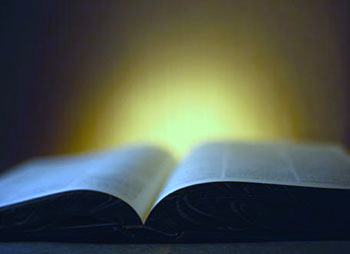 God’s  Promise  for the week
“He will keep you firm to the end, irreproachable 
on the day of our 
Lord Jesus Christ.”
                             (1Cor 1:8)
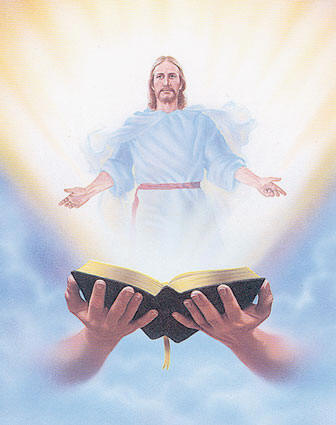 Welcome
Guest
ANNOUNCEMENTS
Dec. 1 2017
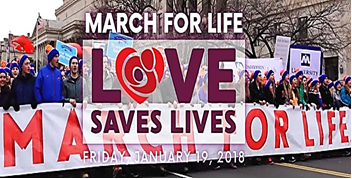 FRIDAY, JANUARY 19, 2018
[Speaker Notes: Sign-ups begin this Friday, December 1
Please see the representatives from Mission and the Singles Ministry]
Marshaling 
Schedule
Dec. 8, 2017
Pastoral
Apostolate
ORDER
“Be watchful! Be alert!” 
           (Mk 13:33a)
DIRECTION
Always seek the Holy Spirit who is our constant help and guide.